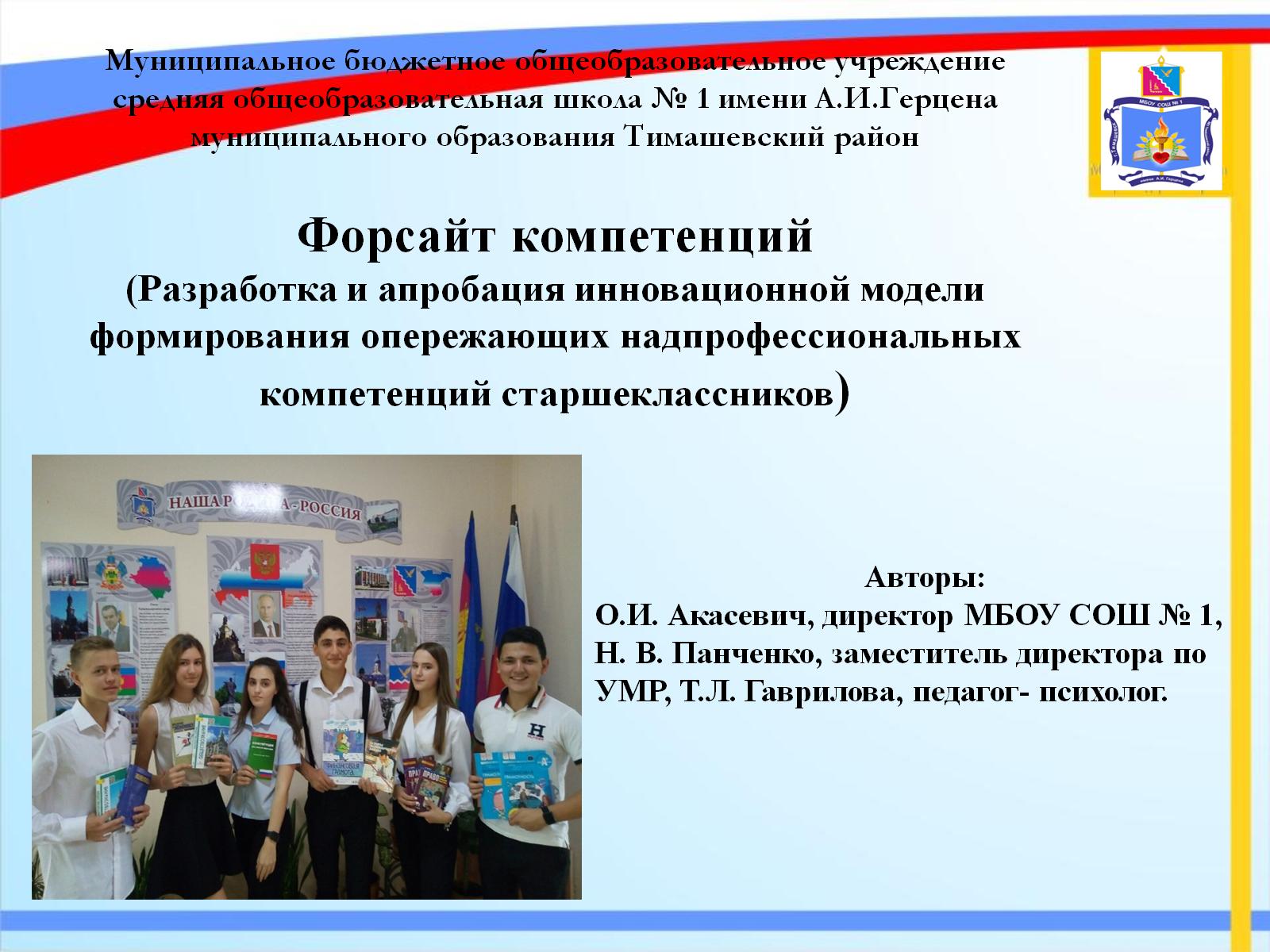 Муниципальное бюджетное общеобразовательное учреждение средняя общеобразовательная школа № 1 имени А.И.Герцена муниципального образования Тимашевский районФорсайт компетенций (Разработка и апробация инновационной модели формирования опережающих надпрофессиональных компетенций старшеклассников)
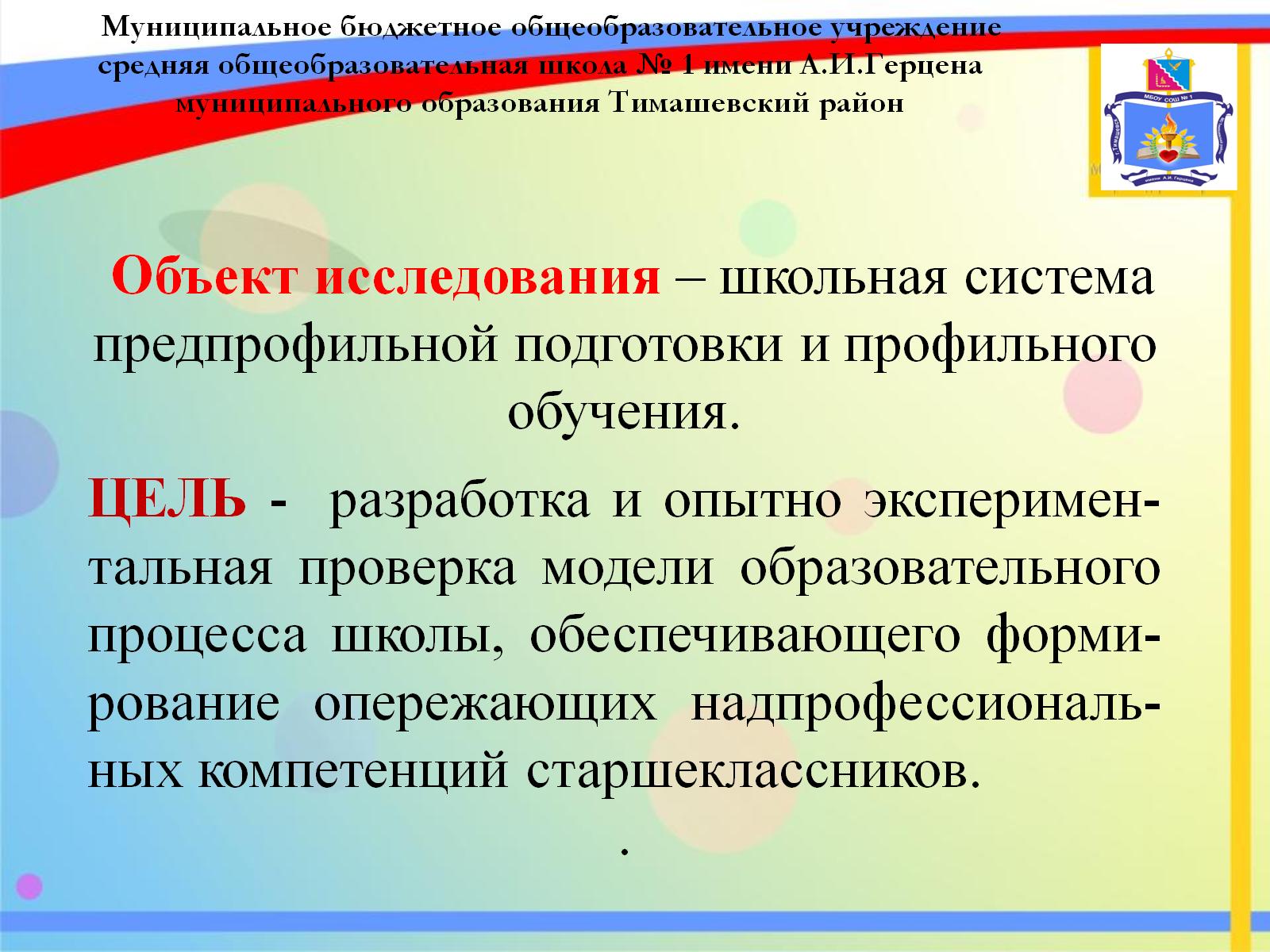 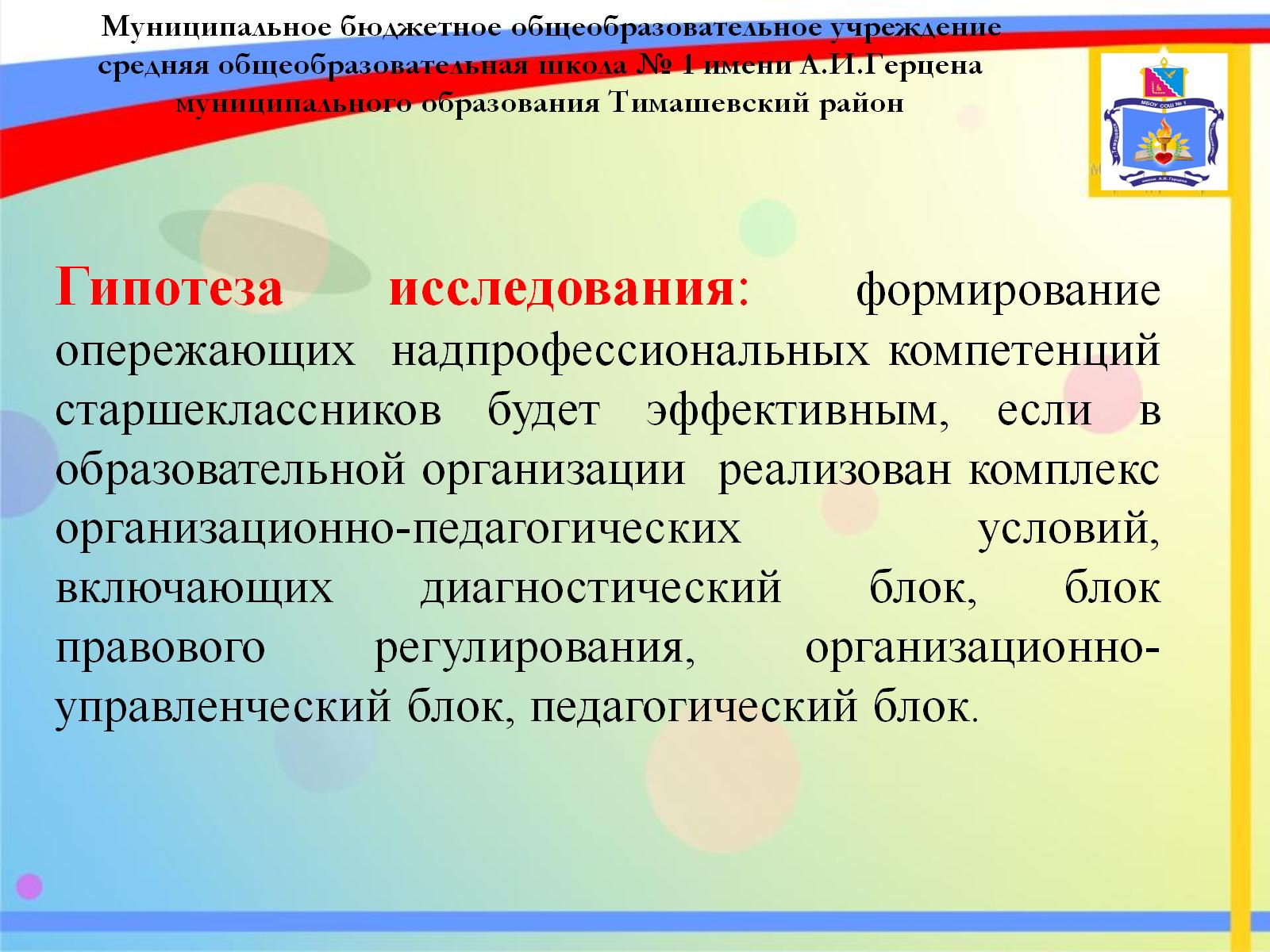 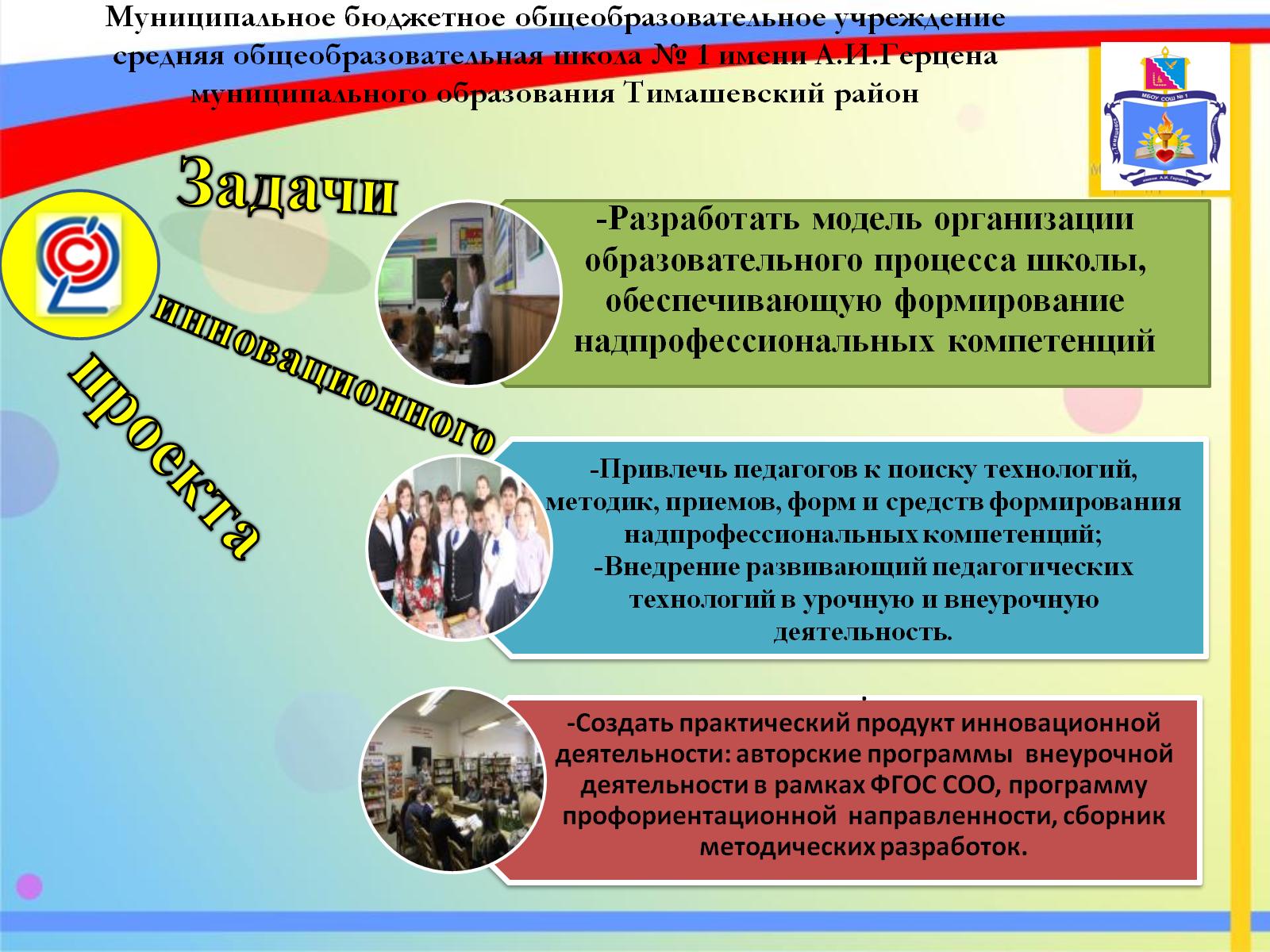 Муниципальное бюджетное общеобразовательное учреждение средняя общеобразовательная школа № 1 имени А.И.Герцена муниципального образования Тимашевский район
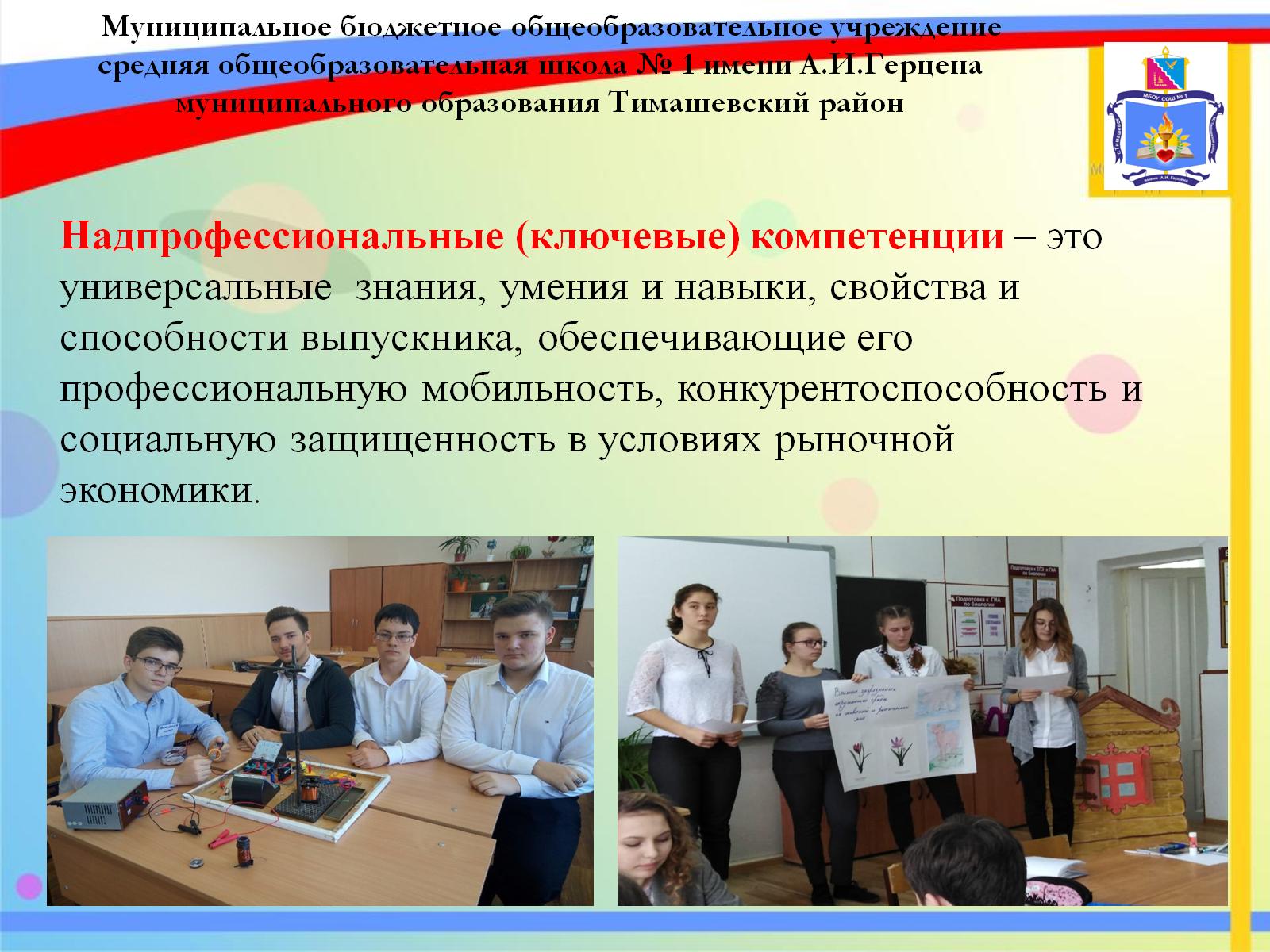 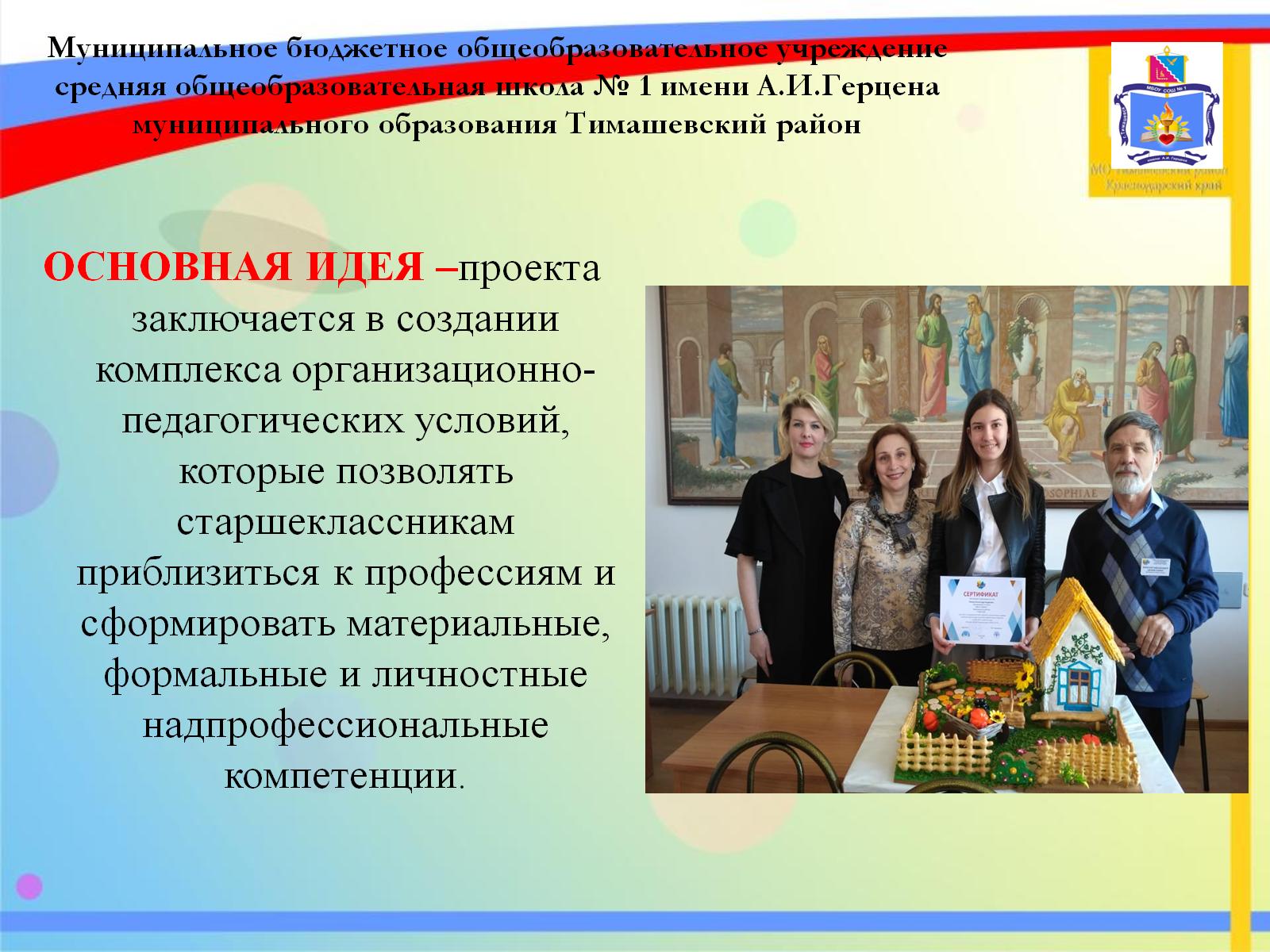 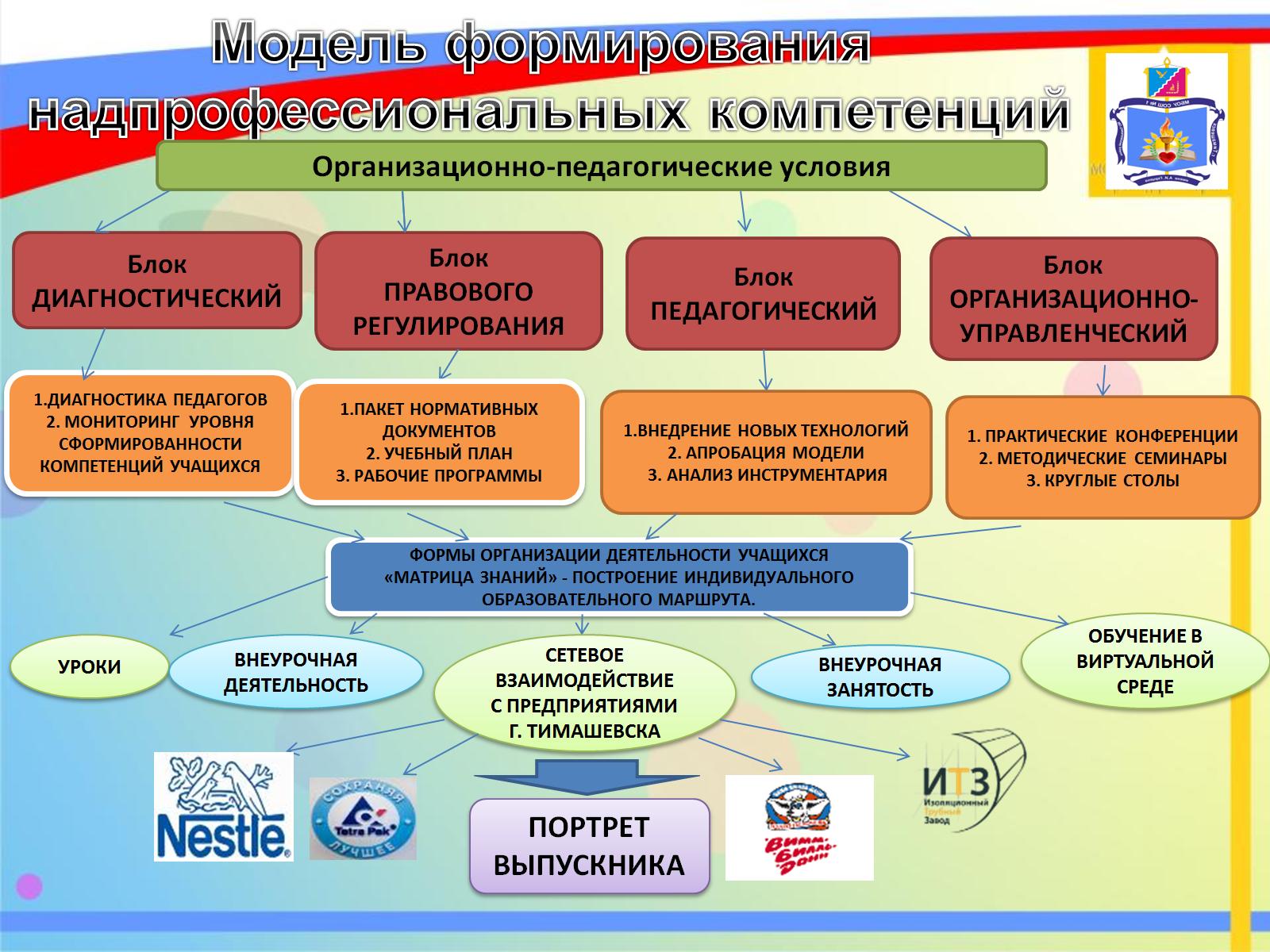 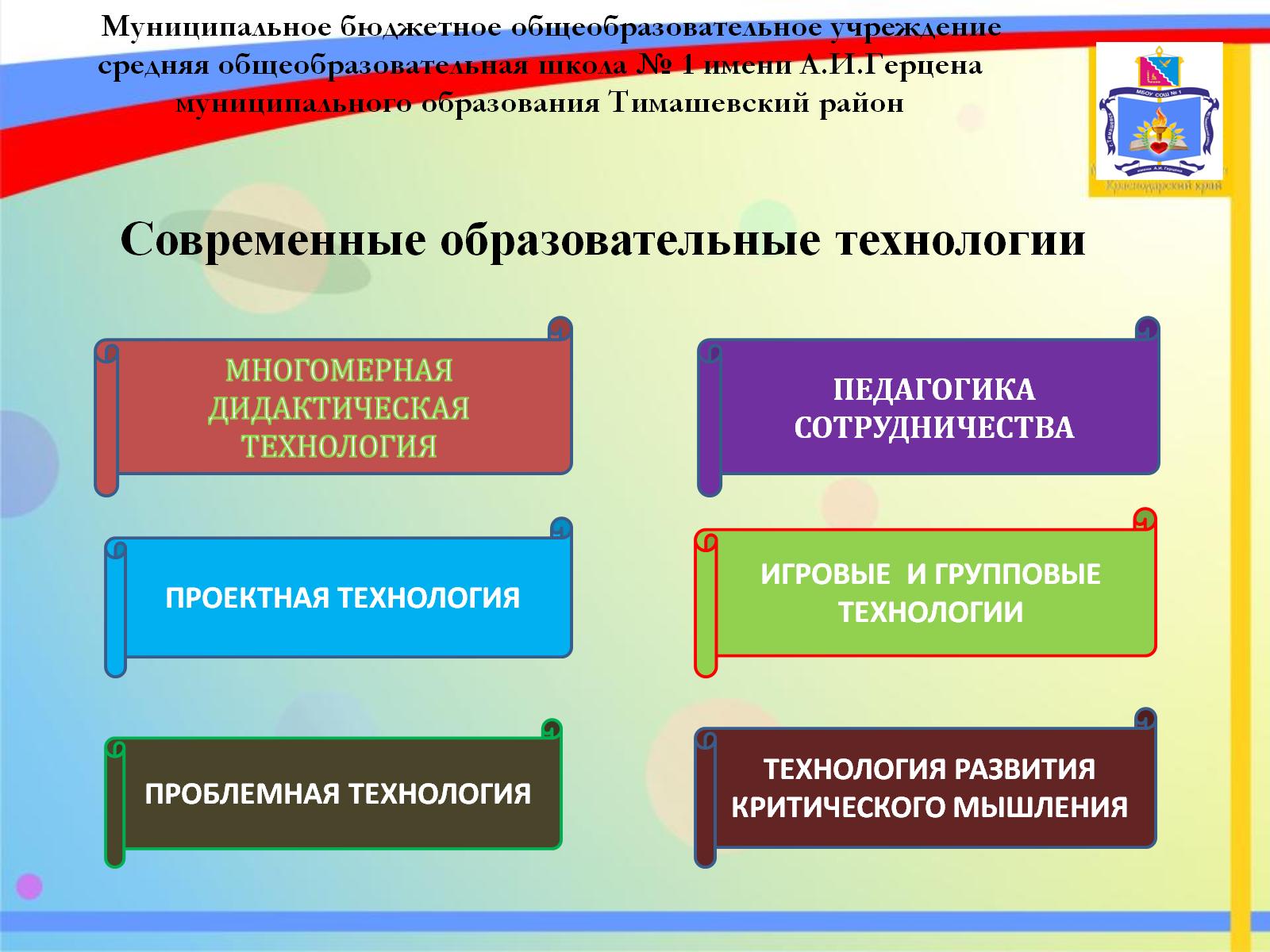 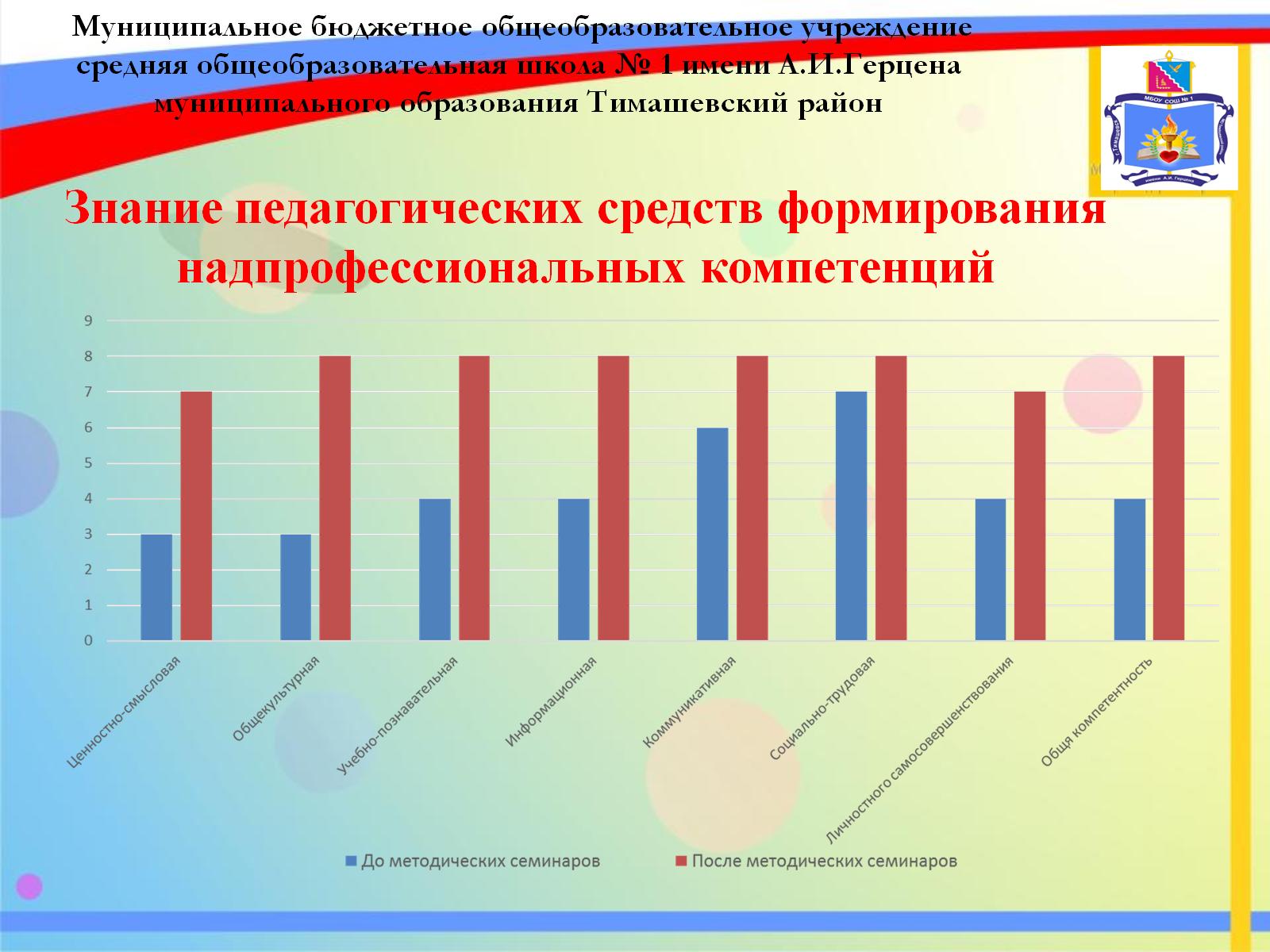 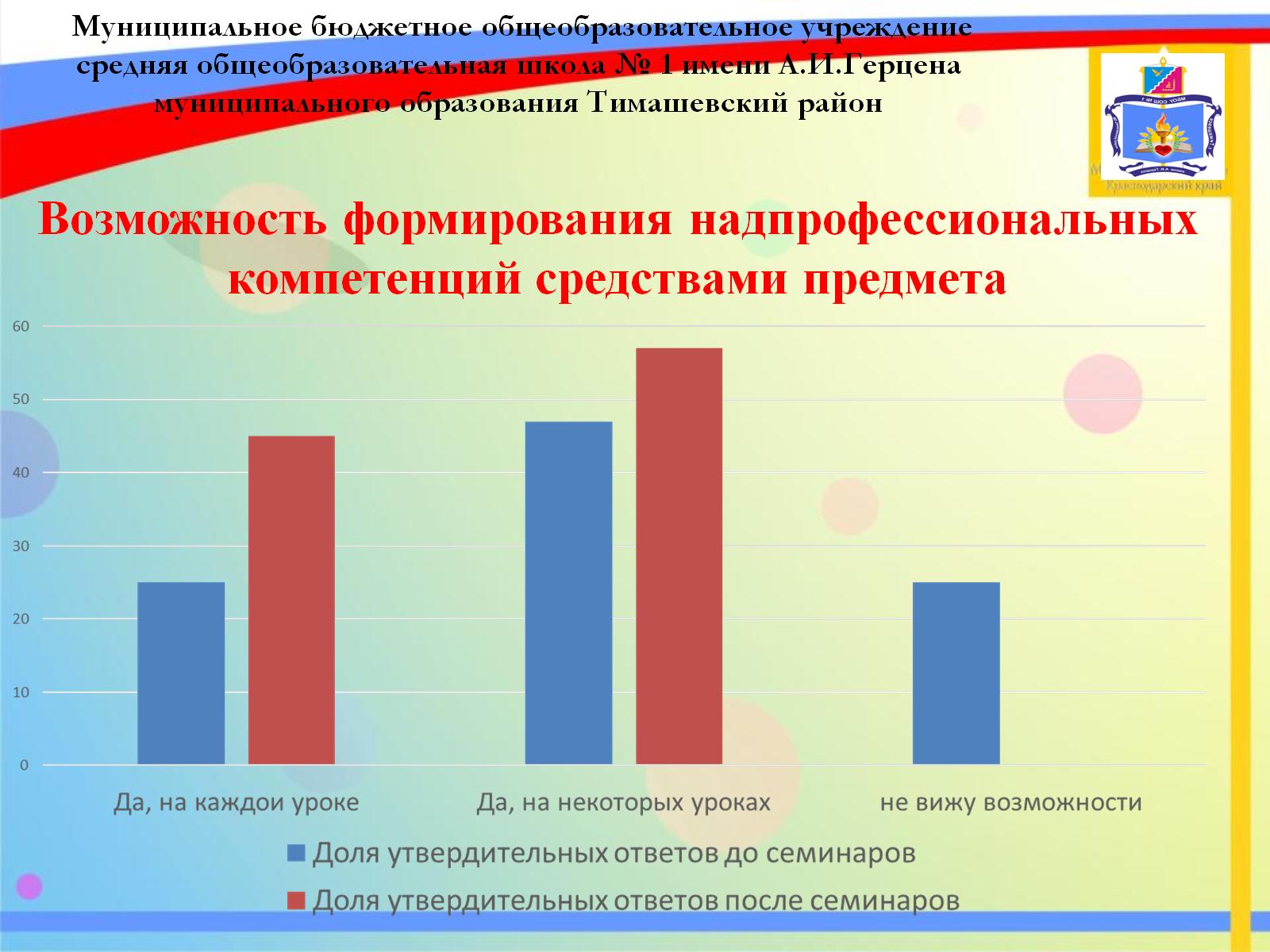 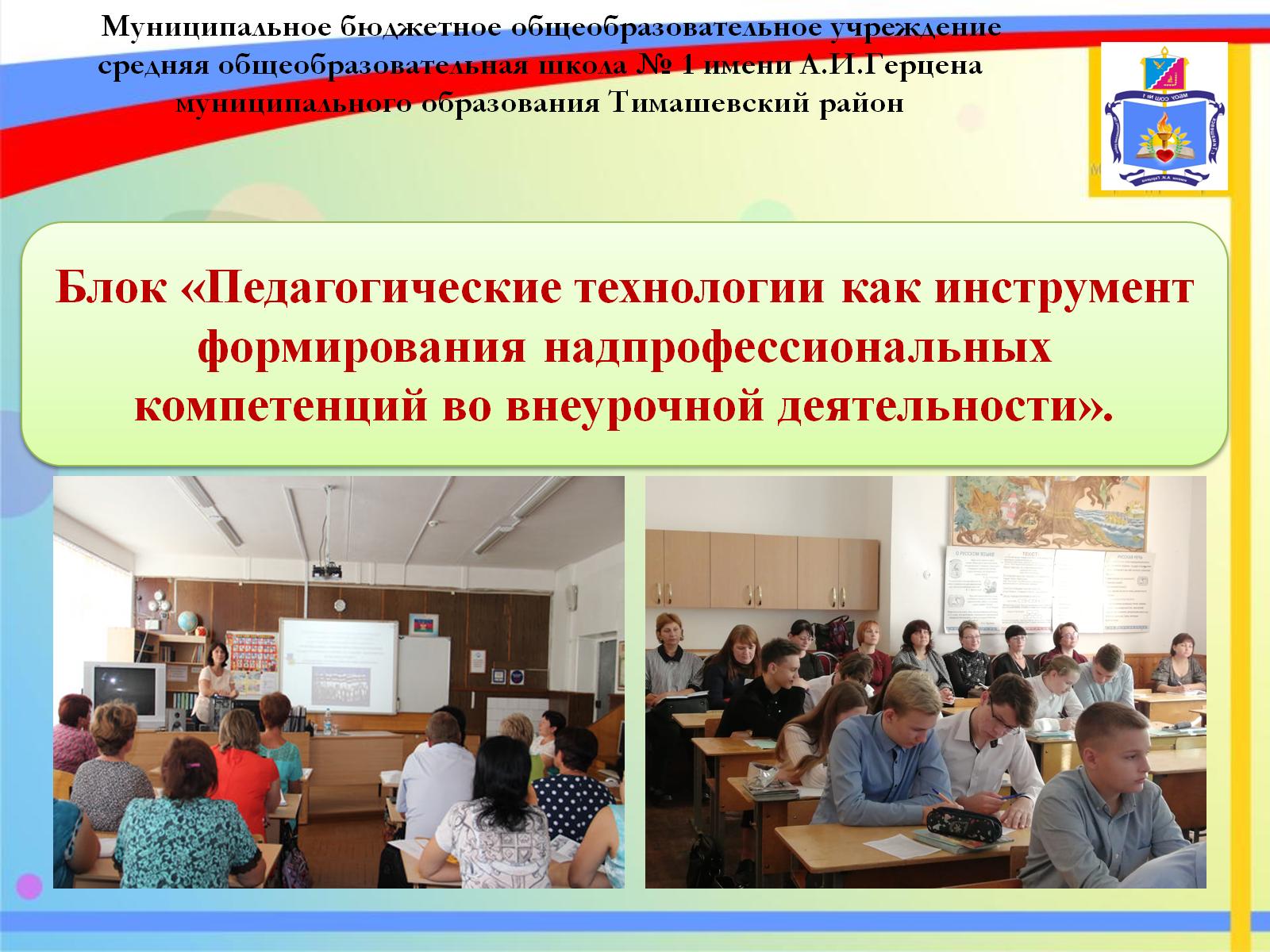 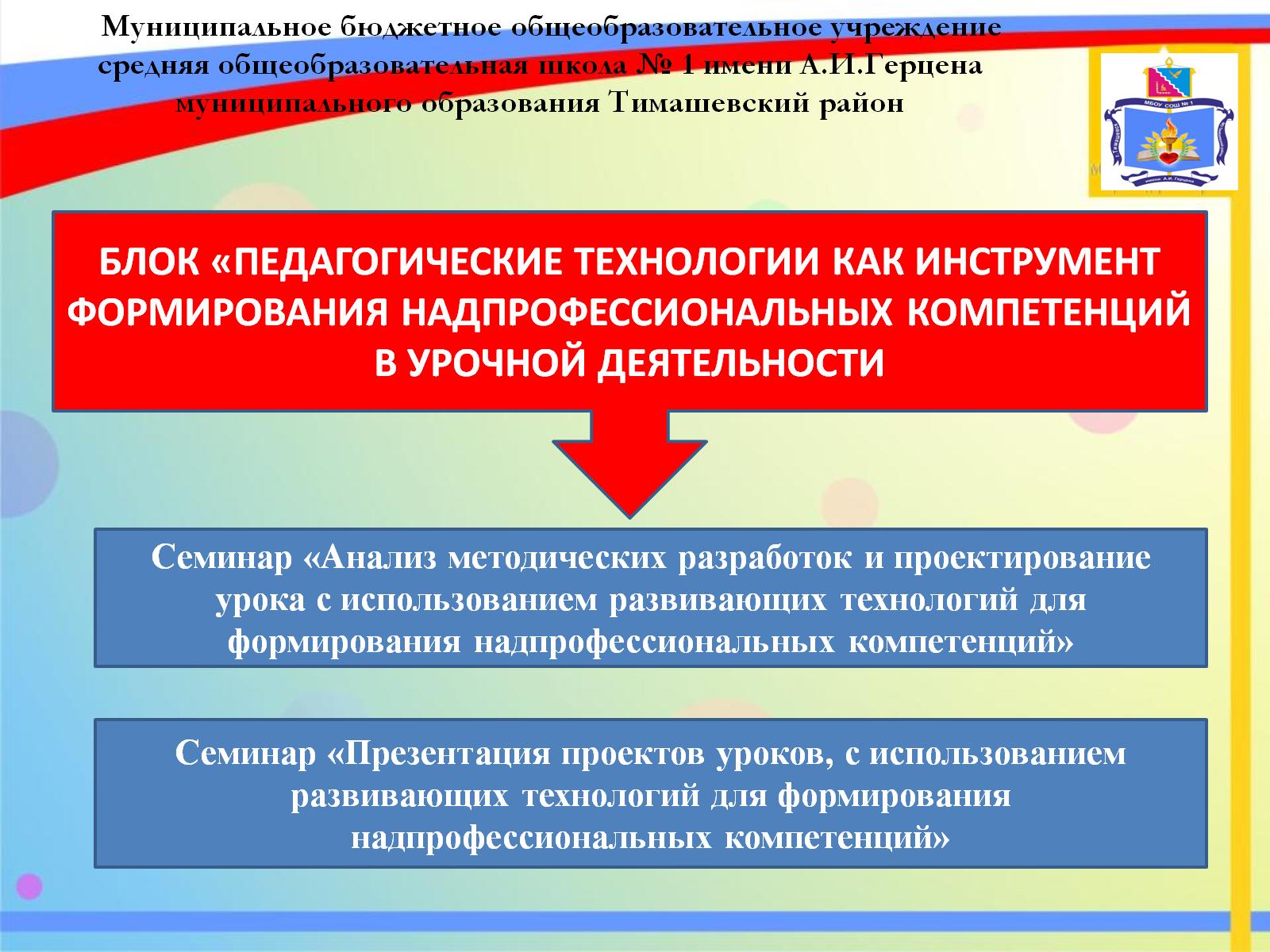 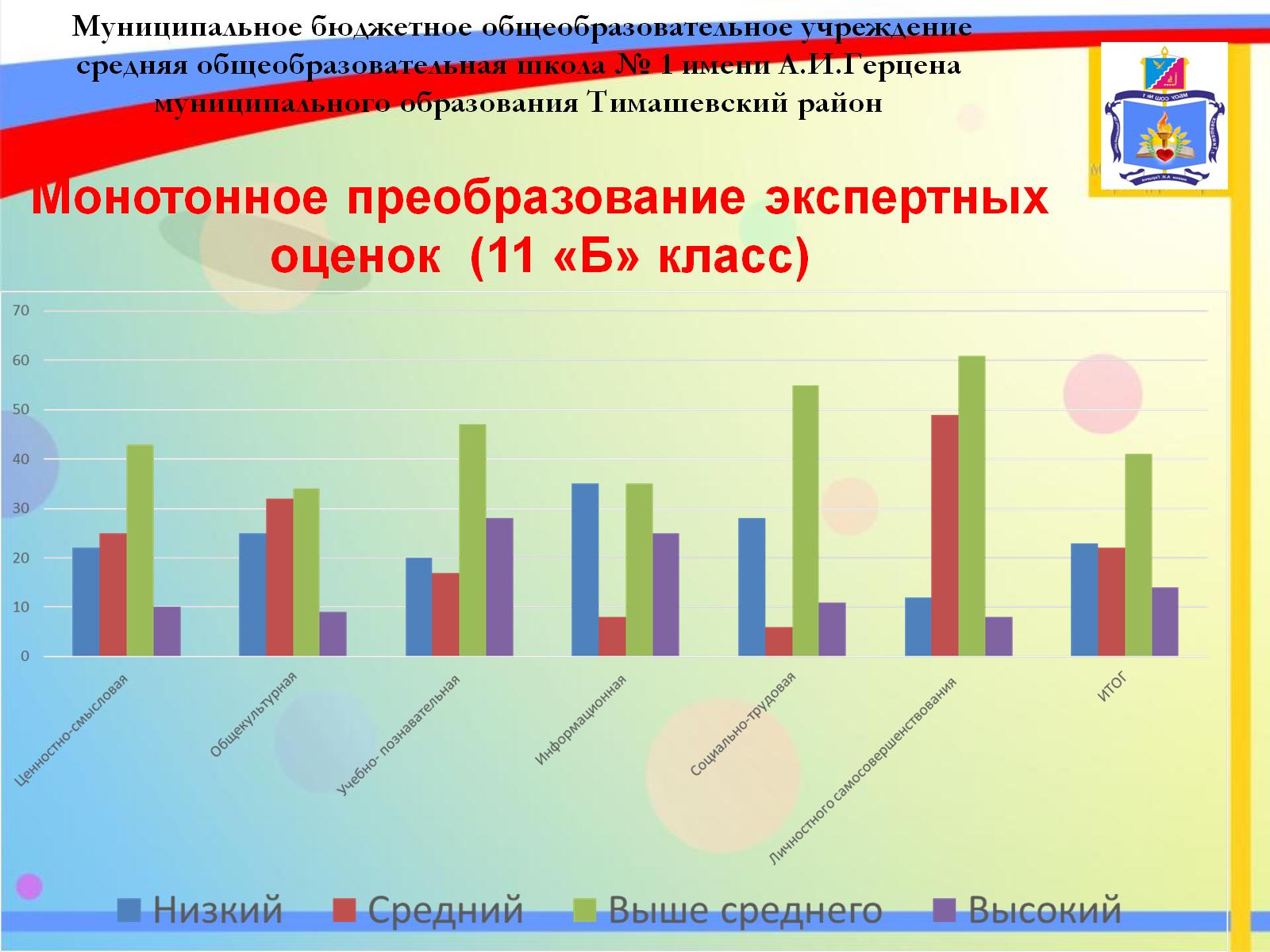 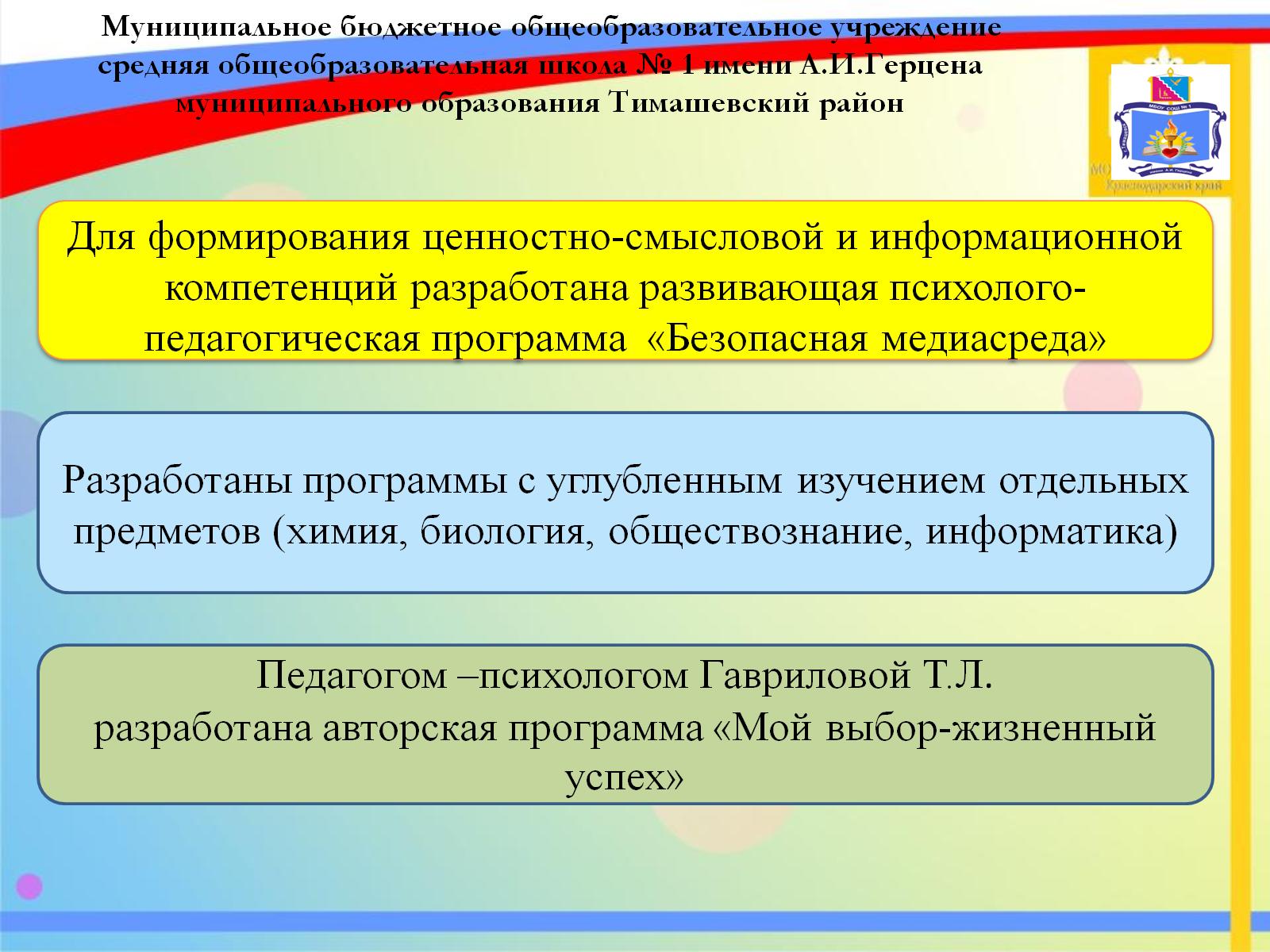 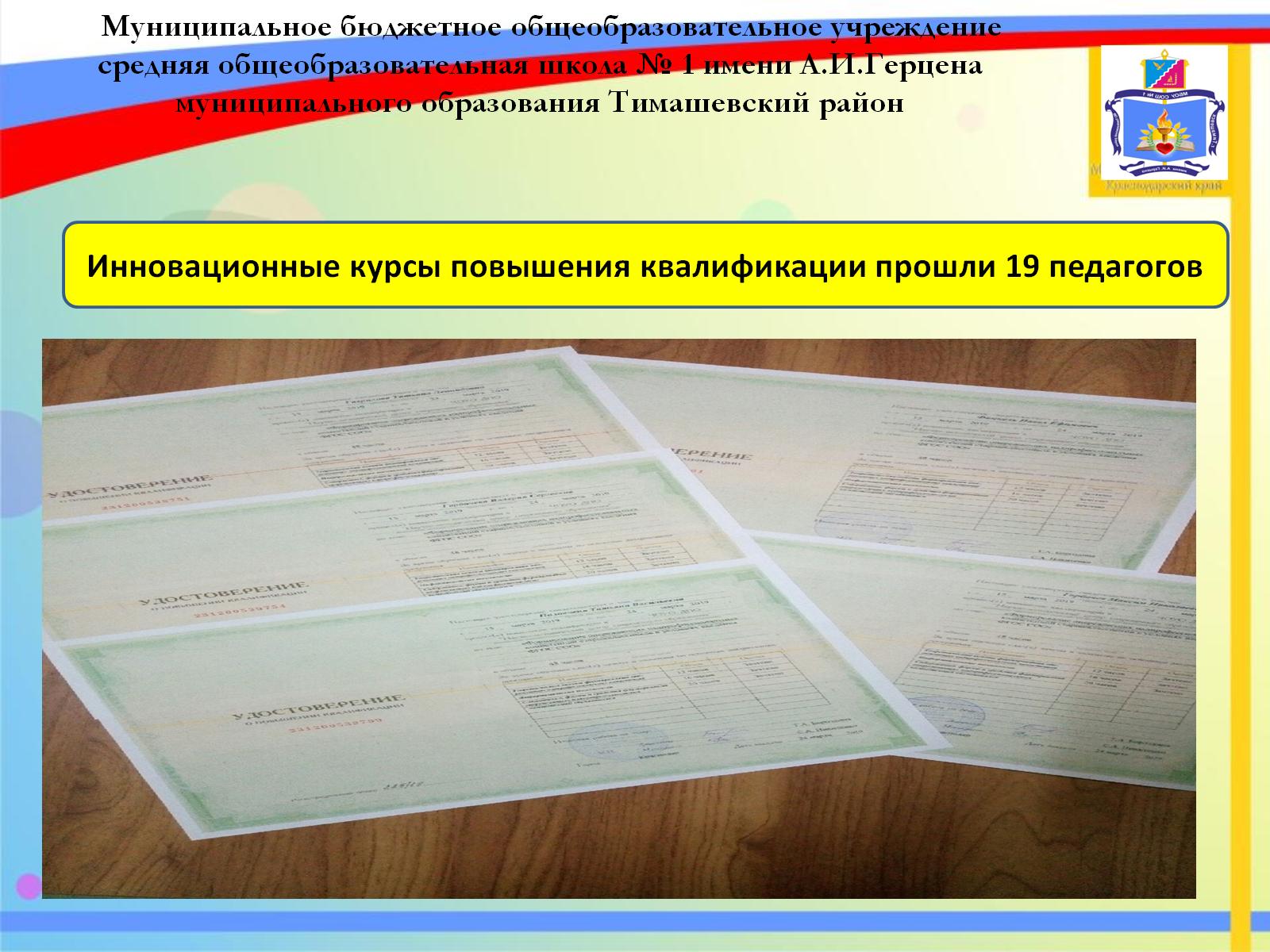 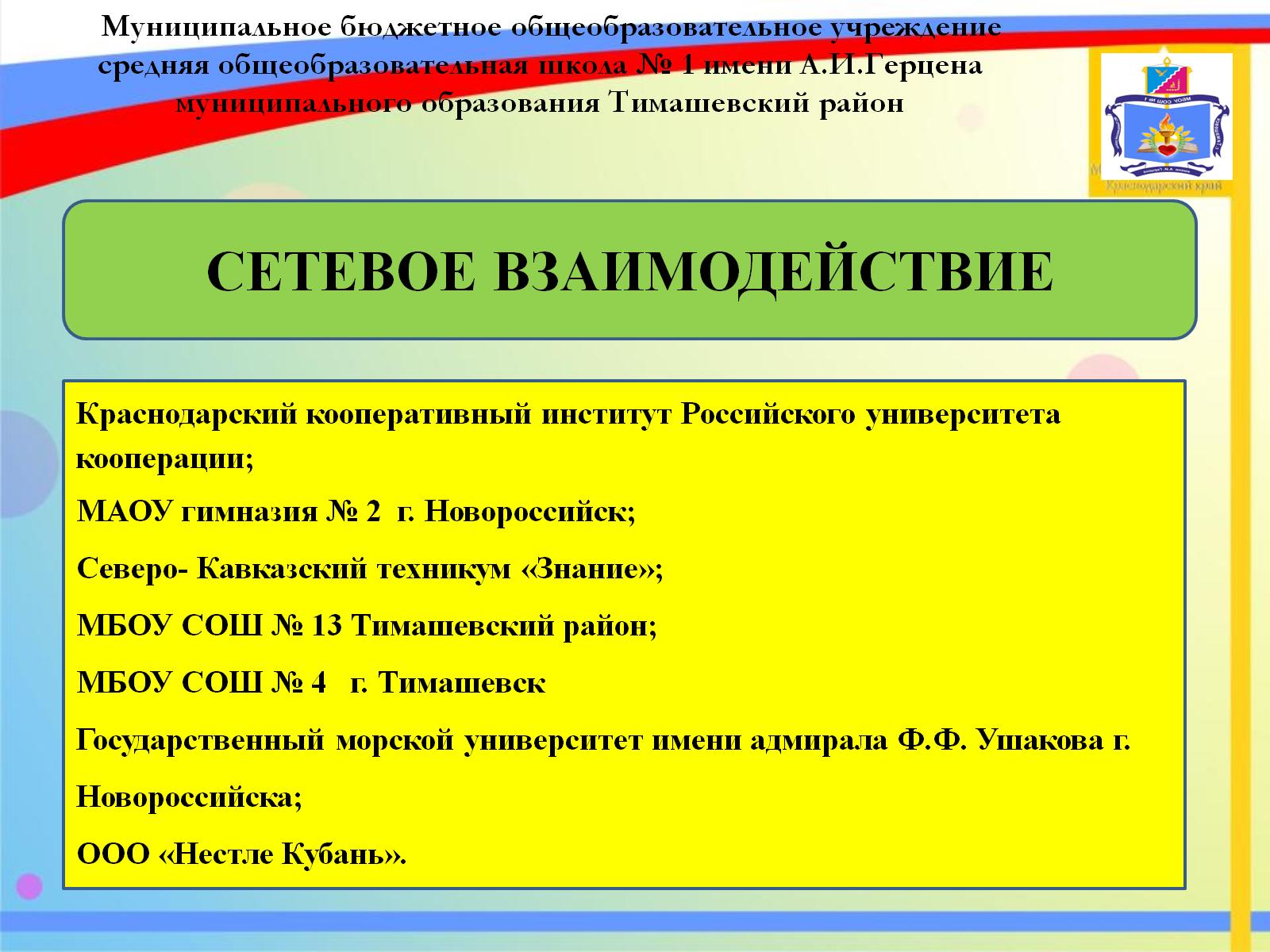 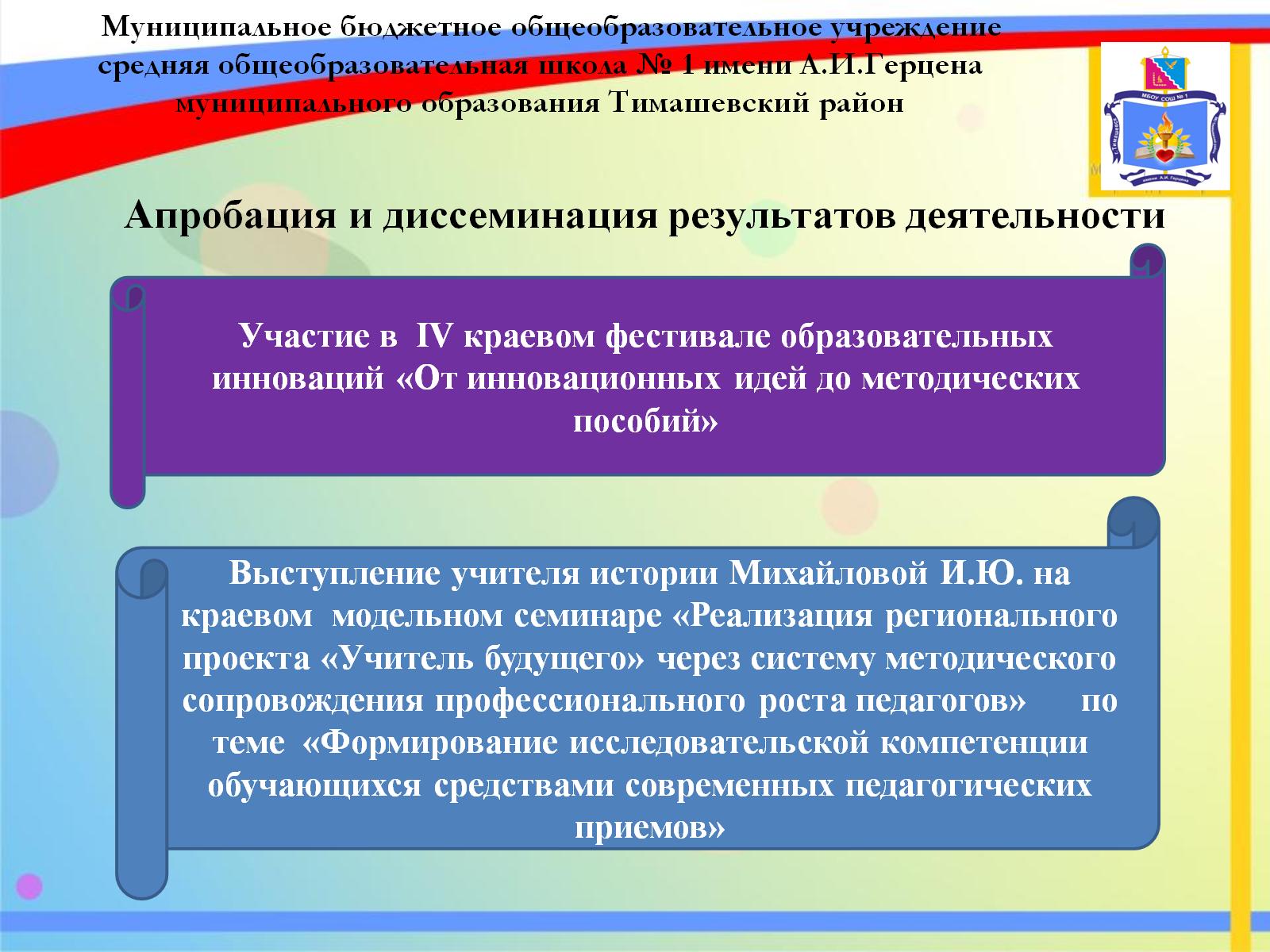 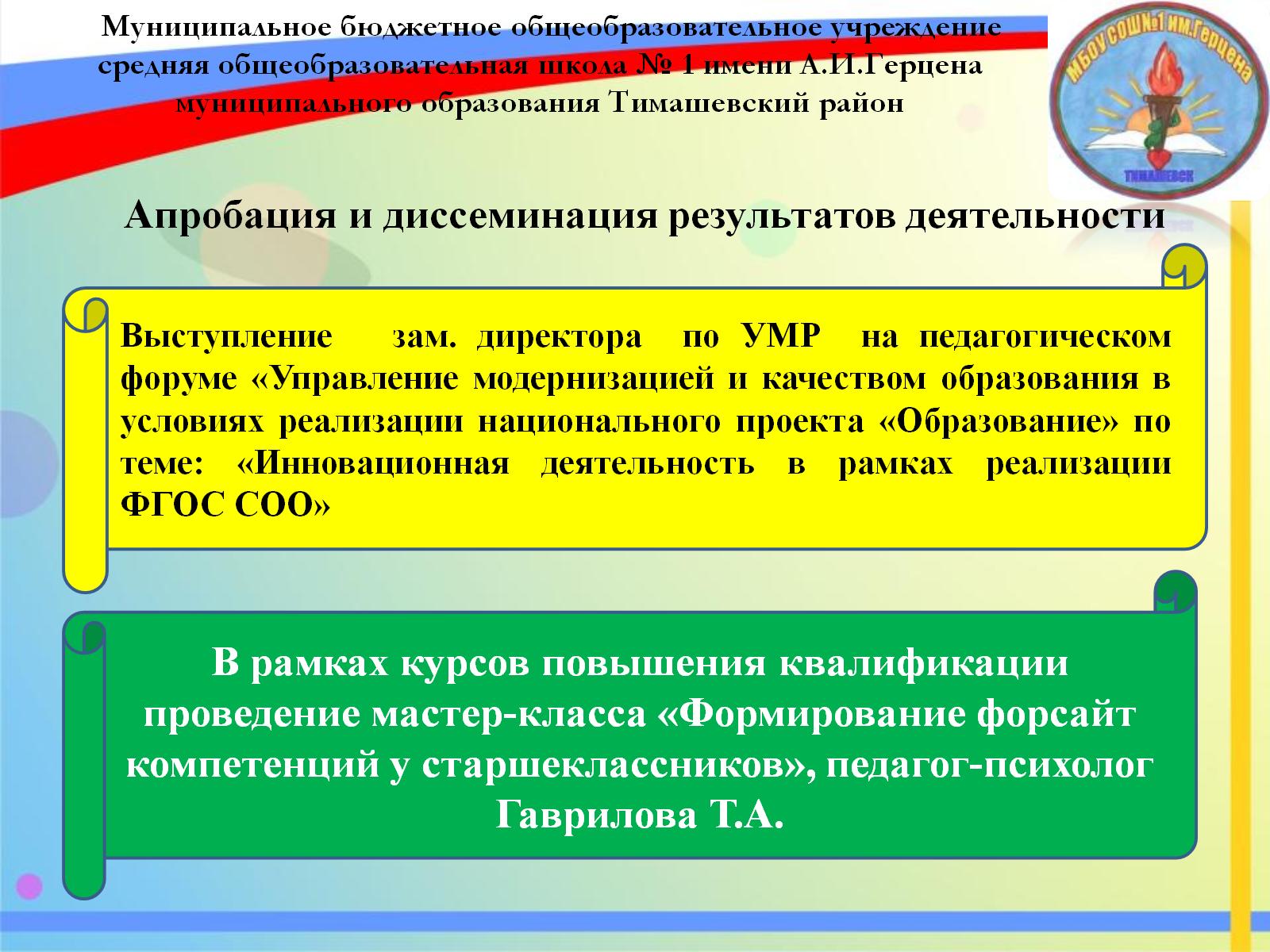 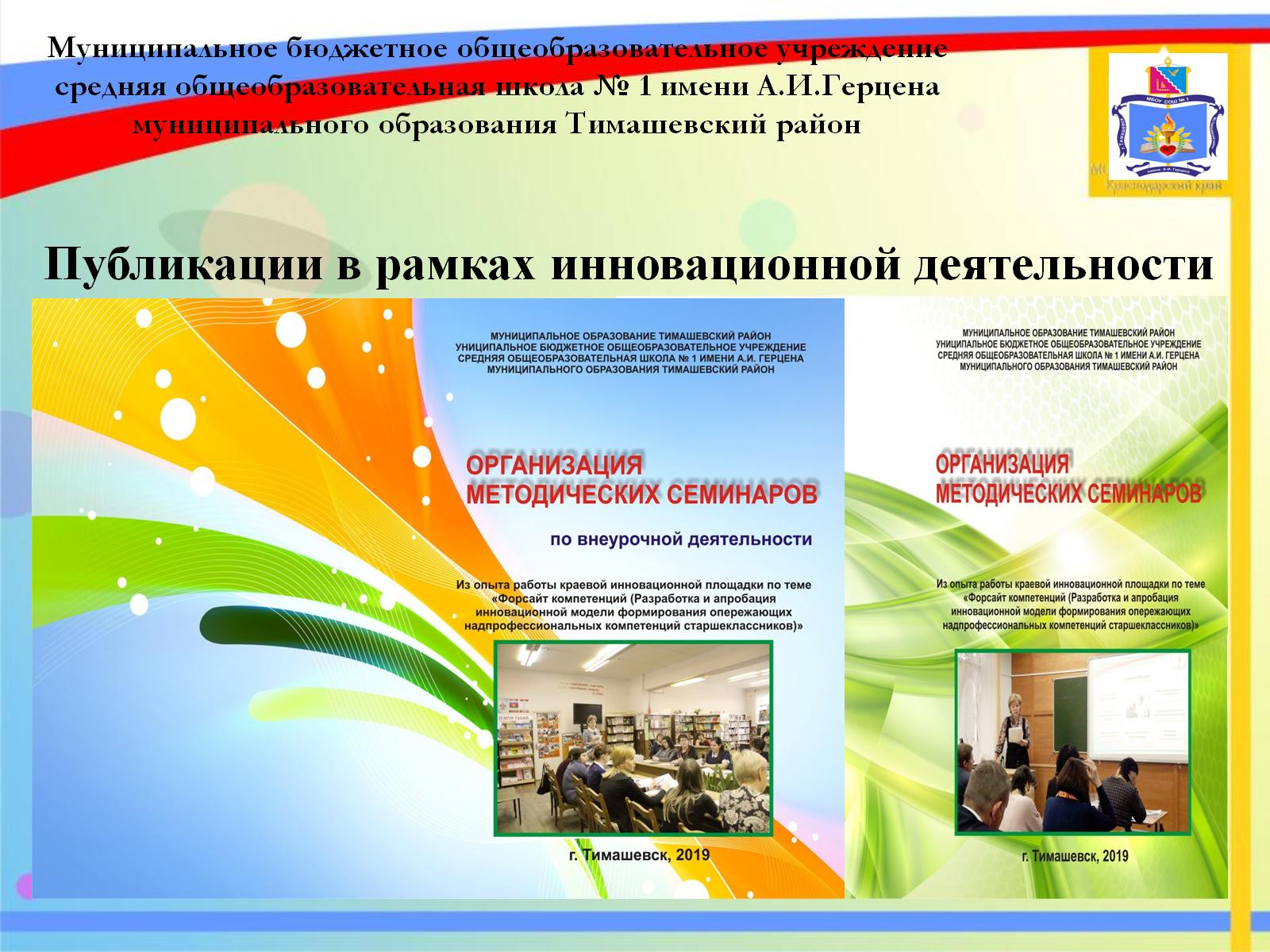 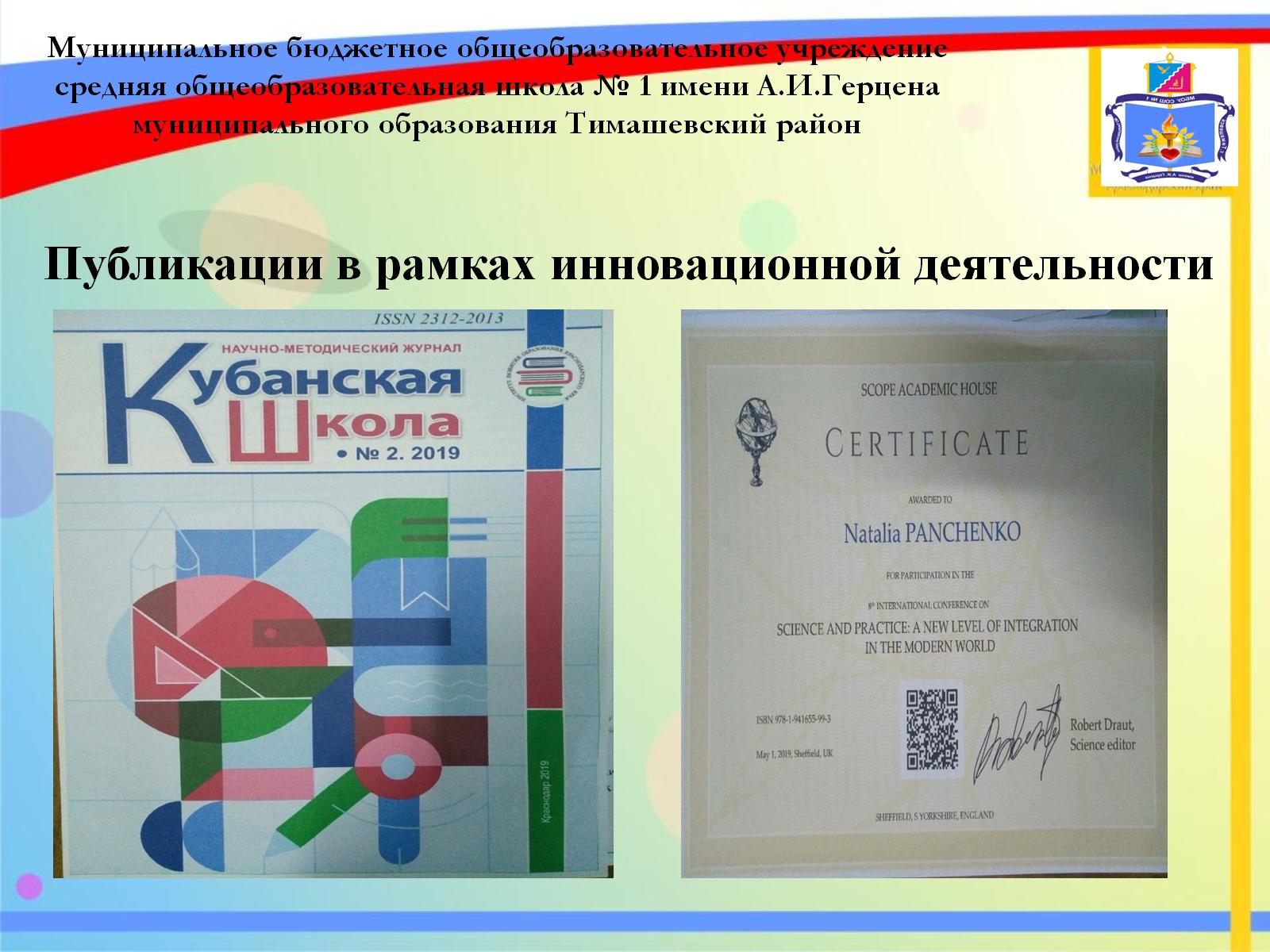 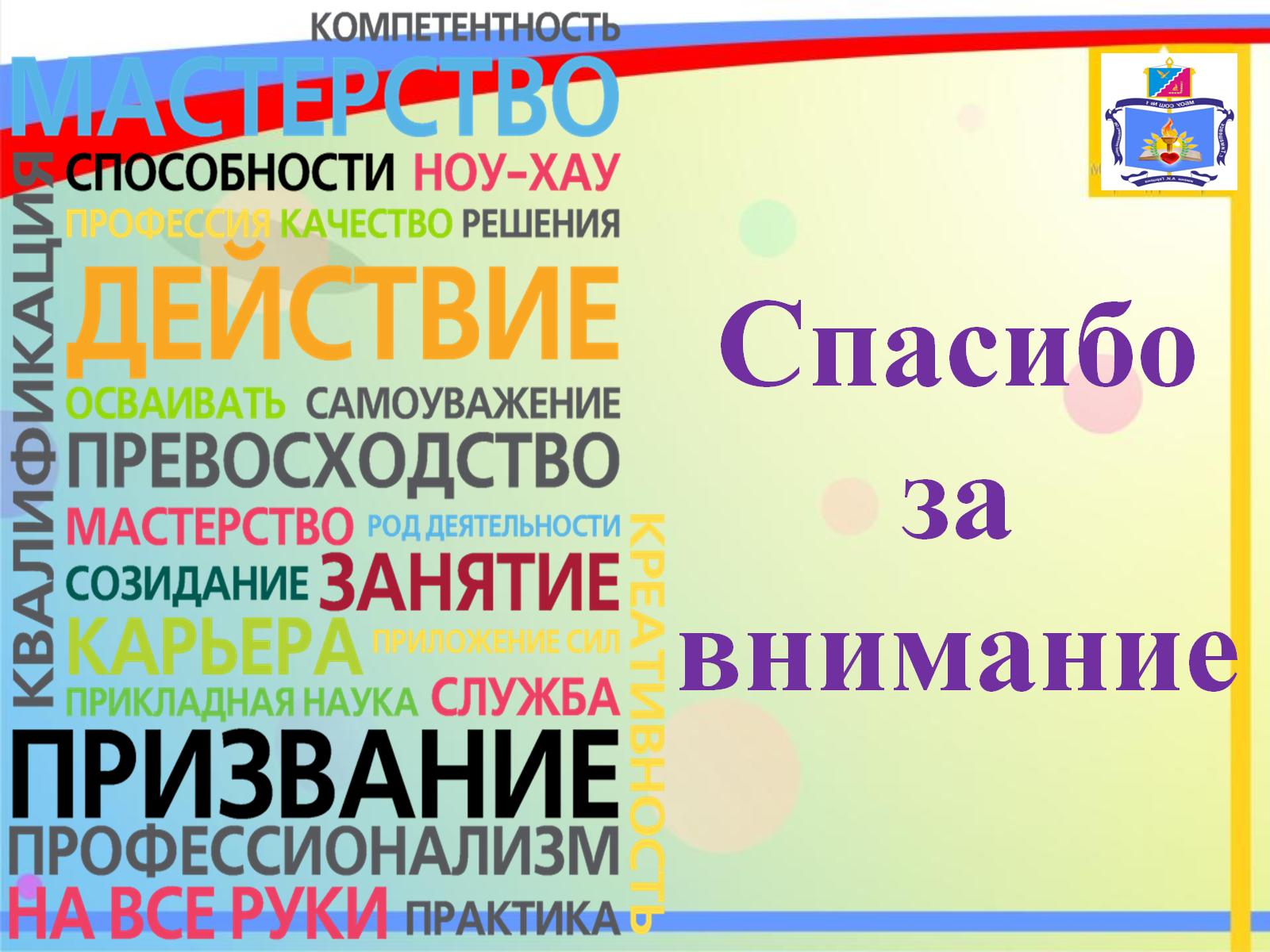 Спасибо за внимание